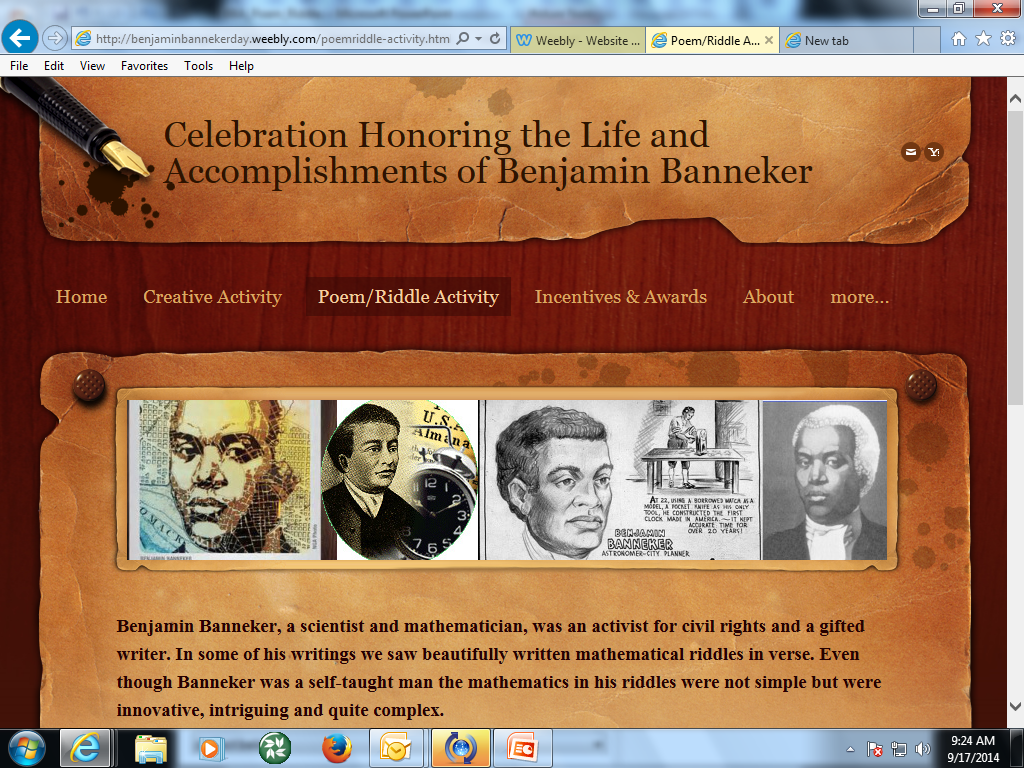 Poem-Riddle Activity
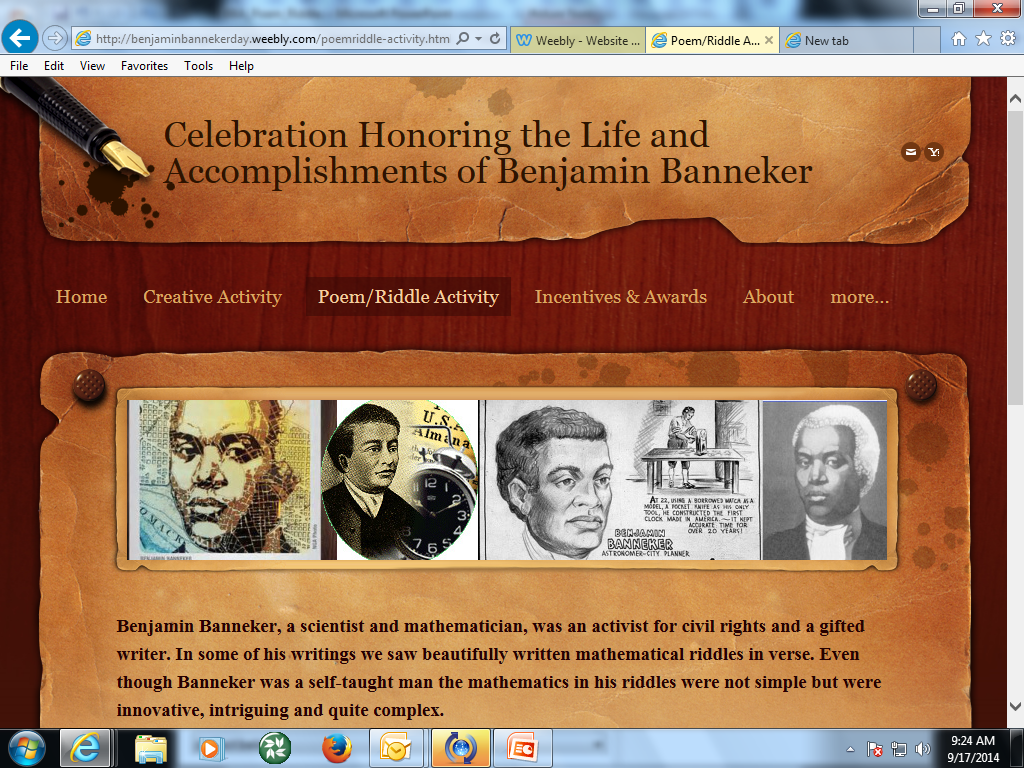 Poem-Riddle Instructions
Your activity will be to write a riddle worthy of the Benjamin Banneker name. The length should be no more then one page. The riddle-poem will be graded on the four major attributes  below:
 
Grade level Content- should be on grade level 
 
Innovative thinking
 
Multiple ways to possibly solve -i.e. Graph, equation, diagram, table
 
Written/Grammar – it should be written in a creative manner
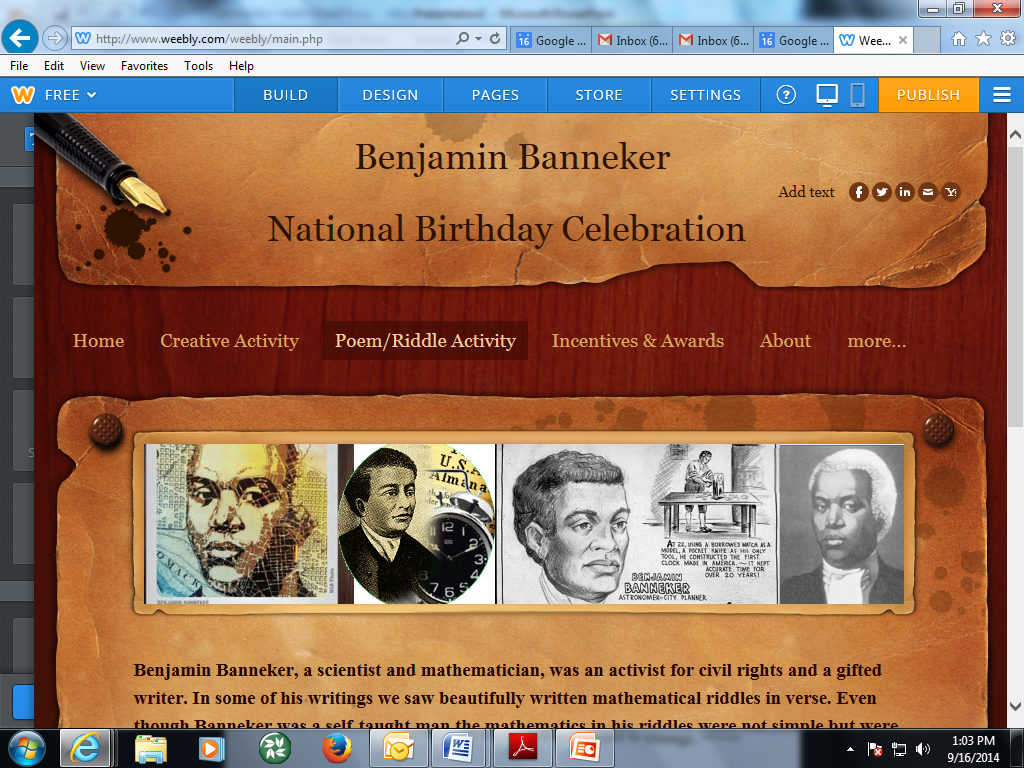 Poem-Riddle Rubric
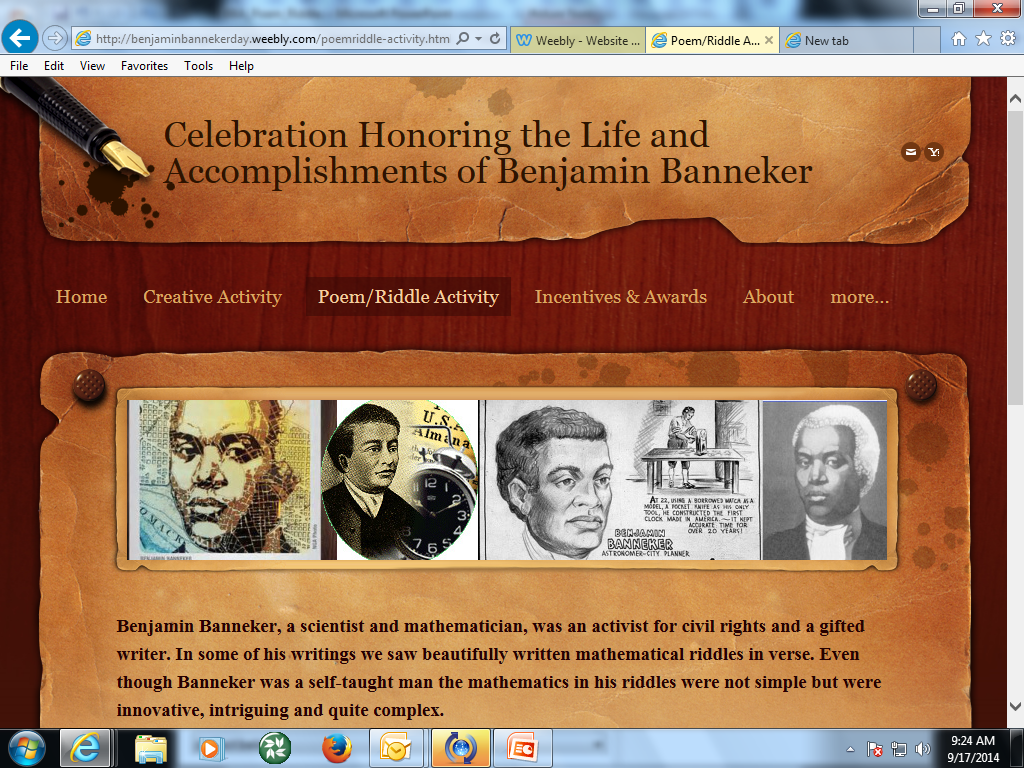 Benjamin Banneker National Celebration Report Card
Teachers, Hosts, & Coordinators, 

Thank you for participating in the first annual Benjamin Banneker Day.  We appreciate your support and advocacy for this event.  

Please visit 
http://benjaminbannekerday.weebly.com/partcipant-report-card.html
to complete the host report card in our efforts to collect valid data of this event.  

We would appreciate your feedback as we work to make this event a purposeful event for years to come.
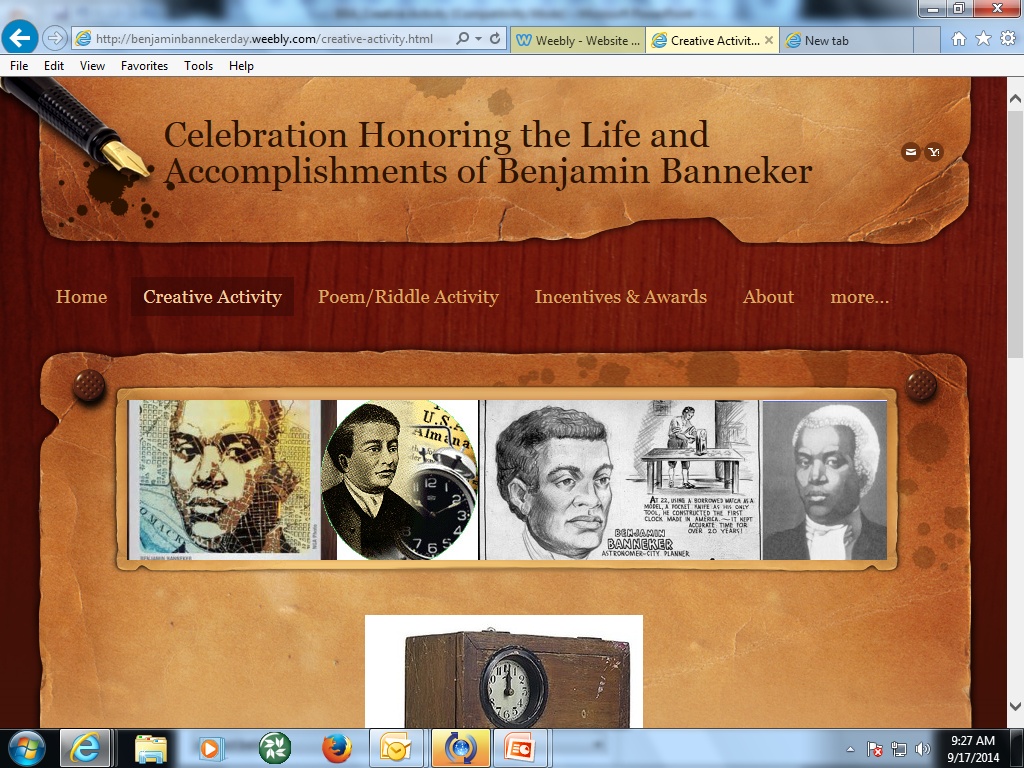 Contact Information

Event Webpage
http://benjaminbannekerday.weebly.com/

Facebook
https://www.facebook.com/banneker.week/

Email
Banneker.Day@gmail.com 

Benjamin Banneker Association Website 
http://bannekermath.org/